Paper number: XXX
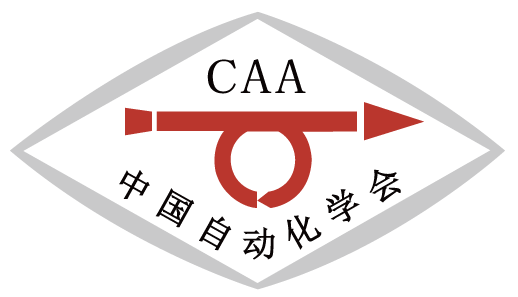 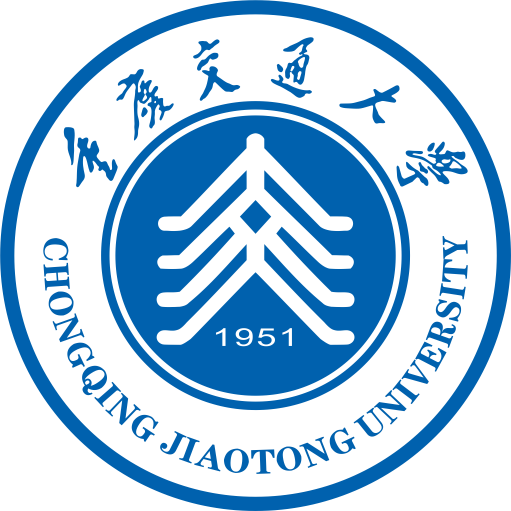 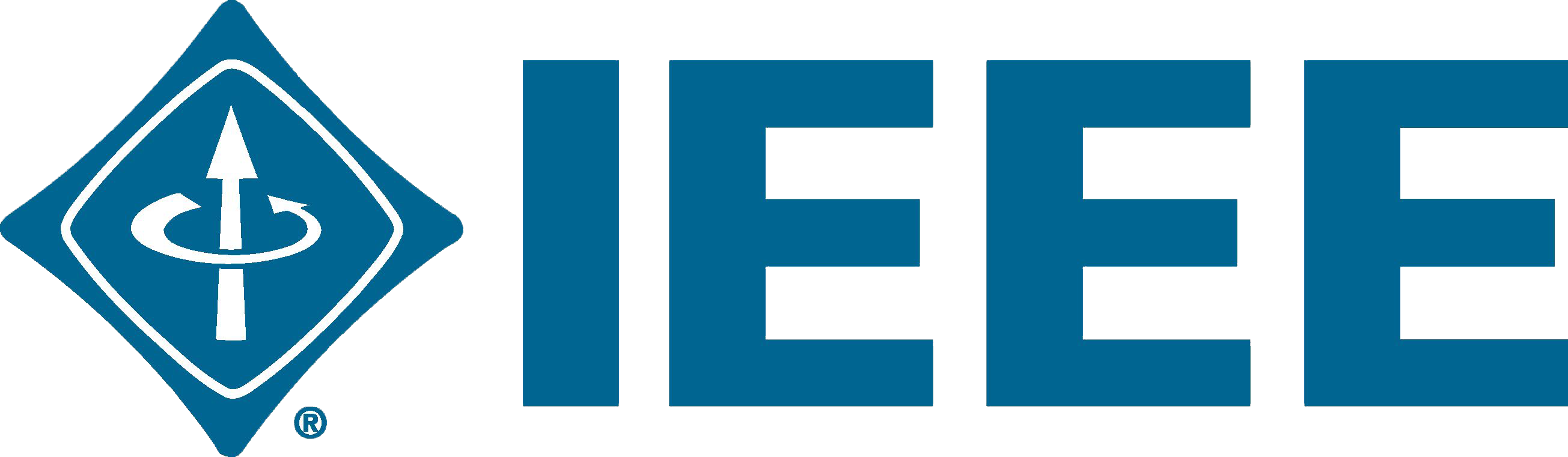 8th CAA International Conference on 
Vehicular Control and Intelligence (CVCI2024)
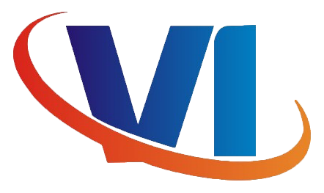 Poster Template of Papers for CVCI 2024
ZHANG San1, WANG Wu1,2, LI Si2
1. Department, Institute/University, City, Postcode, Country
2. Department, Employment Company, City, Postcode, Country
E-mail: corresponding-author@xxx.edu.cn
1. Introduction
The 8th CAA International Conference on Vehicular Control and Intelligence (CVCI2024) will be held in Chongqing from Oct. 25th to 27th. CVCI 2024 invites full papers and position papers that describe original and yet unpublished work. All full papers must be 4-6 pages and all position papers must be 2 pages. The conference will publish a collection of papers (U disk version), and both Chinese and English submissions are acceptable.
Some outstanding papers will be recommended for publication in authoritative journals such as Journal of Jilin University (EI), China Journal of Highway and Transport (EI), Control and Decision (EI), Automotive Innovation (ESCI), International Journal of Powertrains (EI).
This template has referred to the poster template from the Chinese Control Conference and the Chinese Control and Decision Conference. If there is any conflict with this template, please contact our conference committees.
4. Samples of Figures and Tables
Please follow the samples to prepare your Figures and Tables in the poster. The number of Figures should be no more than four in the poster. 
The following  is samples of figure preparation.
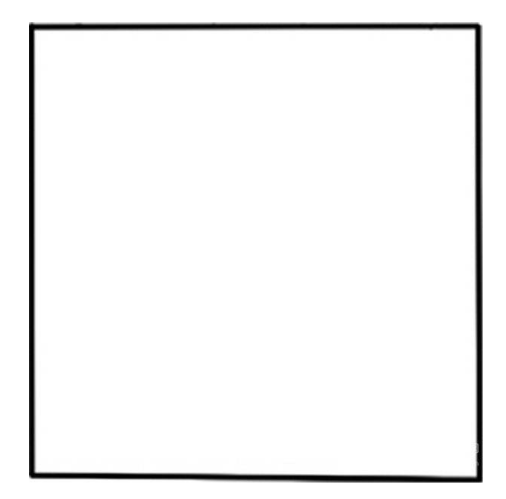 Fig. 1. Title of figure, central justified
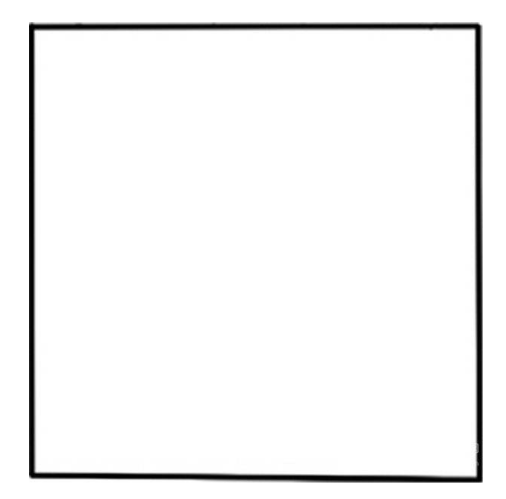 2. The Guidelines for Poster Preparation
The version of  the poster paper is document with pptx. Each paper must be edited in only one page. Please take the reference in details as follows.
The font style is Times New Roman.
Please do not change the font sizes of the template in your poster. 
The size of the paper title is 54pt in bold letters.
The size of author names is 32pt in bold letters, and the size of author’s affiliations is 24pt in Italics. 
The size of the section titles is 32pt in bold letters. 
The size of the context is 24pt.
The size of the titles of figures and tables is 22pt. The font size of the text in figures and/or tables is also 22pt.
If you need to add the subsection, please use 24pt font in bold letters for its title unnumbered. 
The Definitions, Theorems, Assumptions, Lemmas, Remarks, etc., should be 24pt font in bold letters, with serial number. The following are two examples.
  Definition 1  A poster paper is defined as a paper presented in a poster style in a conference, with the same academic quality as the oral paper.
  Remark 1 This template is just for your reference when you prepare your poster. 
Please leave one clear line between sections. 
The corresponding author’s contact email should be placed under the author’s affiliations.
The submission number (XXX) should be placed on the top right of the poster.
Please do not change the width and the horizontal position of the text box. The height of it can be adjusted with the text.
Fig. 2. Title of figure, central justified
Do not use vertical lines within the table, use horizontal lines only to separate headings from table entries, which is so-called three-line-table. Table 1 is an example of table preparation.
Table 1. Heading of the table, left justified.
5. Other Information
One should note that this is only a template for the CVCI 2024 poster, and the number of the block can be modified freely based on the arrangement of your paper. It is suggested that poster authors use the given poster template, however, the authors are also encouraged to make their personalized posters. No matter what template is used, the format requirements in this template should be strictly followed.
We would like to stress again that if your paper does not present in the conference, your paper would not be arranged in the programming book.
3. Mathematical Formulas
The equations should be center placed with serial number in bracket to the right margin. 
(1)
Eq. (1) is an example of the equation.